Uitleg paragraaf 4.4
Klas: 2M5
Brutoloon en nettoloon
Brutoloon = het loon zonder inhoudingen van de loonbelastingen en premies.

Nettoloon = het loon na inhoudingen van de loonbelasting en premies.
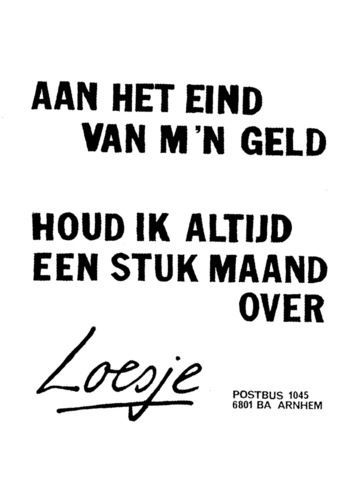 Loonbelasting
Belasting die wordt ingehouden op het loon.

Met deze belastingen betaalt de overheid de uitgaven aan de inwoners. Hierbij kun je denken aan uitkeringen.
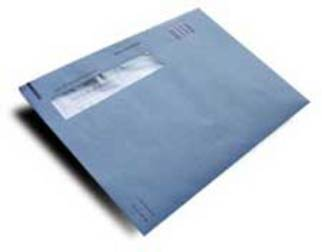 Premies
Premies worden ingehouden op het brutoloon.

We kennen twee soorten verzekeringen waar premies voor worden betaalt:
Werknemersverzekeringen
werkgeversverzekeringen
Werknemersverzekeringen
Worden betaald door werknemers en werkgevers.
werknemersverzekeringen gelden alleen voor werknemers, dus niet voor mensen die niet werken.

Voorbeelden zijn:
WW (werkloosheidswet)
ZW (ziektewet)
WIA (wet werk en inkomen naar arbeidsvermogen)
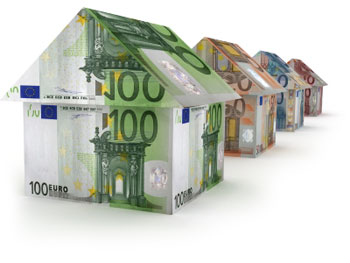 Volksverzekeringen
Verzekeringen voor iedere inwoner.

Voorbeelden zijn:
AOW (algemene ouderdomswet)
WWB ( wet werk en bijstand)
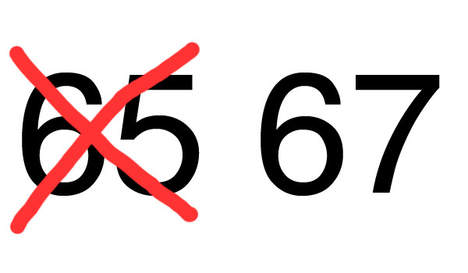 ! Conclusie !
Brutoloon
Premies en belastingen –
Nettoloon